Rozsivky bez raphe, rozsivky s raphe na jedné valvě, historie diatomologie
2. Přednáška
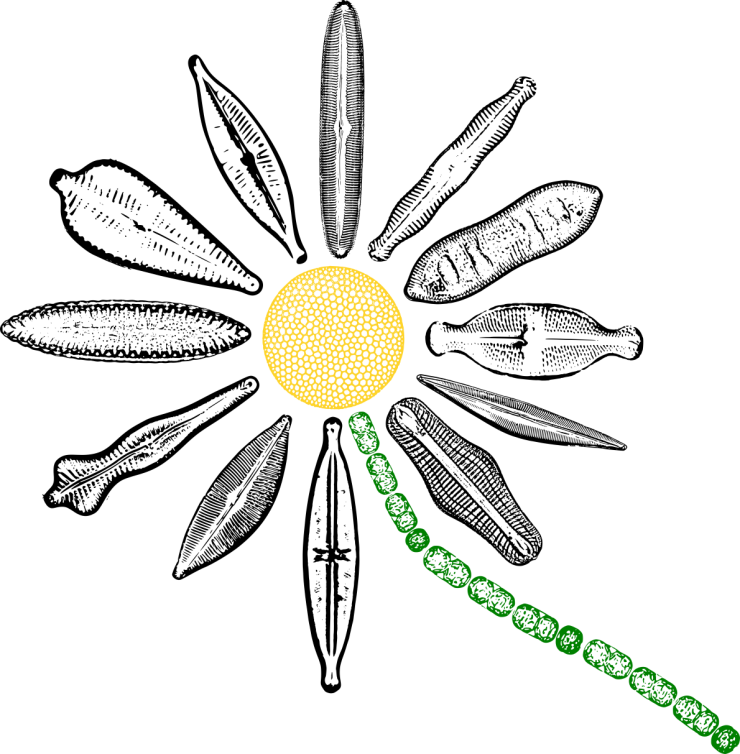 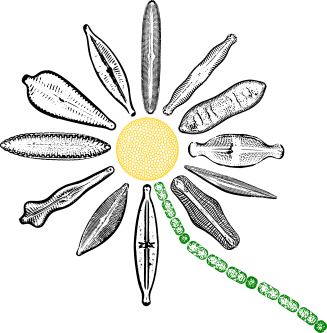 Morfologické pojmy
Lineolátní – lineolate: prodloužené (areoly)






Kapitátní, hlavatý – capitate: kulovité zakončení
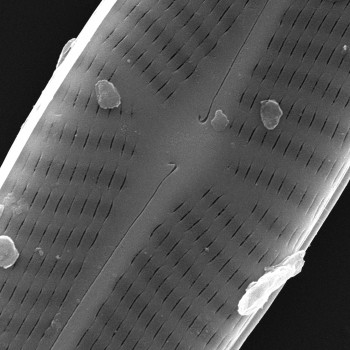 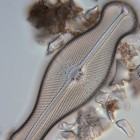 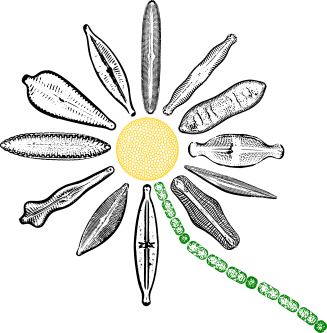 Morfologické pojmy
Porefield (apical): „koncové pole“: oblast velmi jemných póru na koncích frustul, slouží k protlačování mukopolysacharidových stopek skrz valvu.  V mikroskopu se jeví jako hyalinní oblast




Lanceolátní – lanceolate: kopinatý, tvar listu
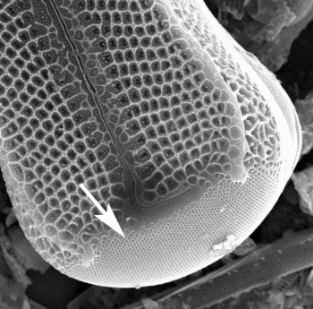 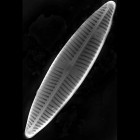 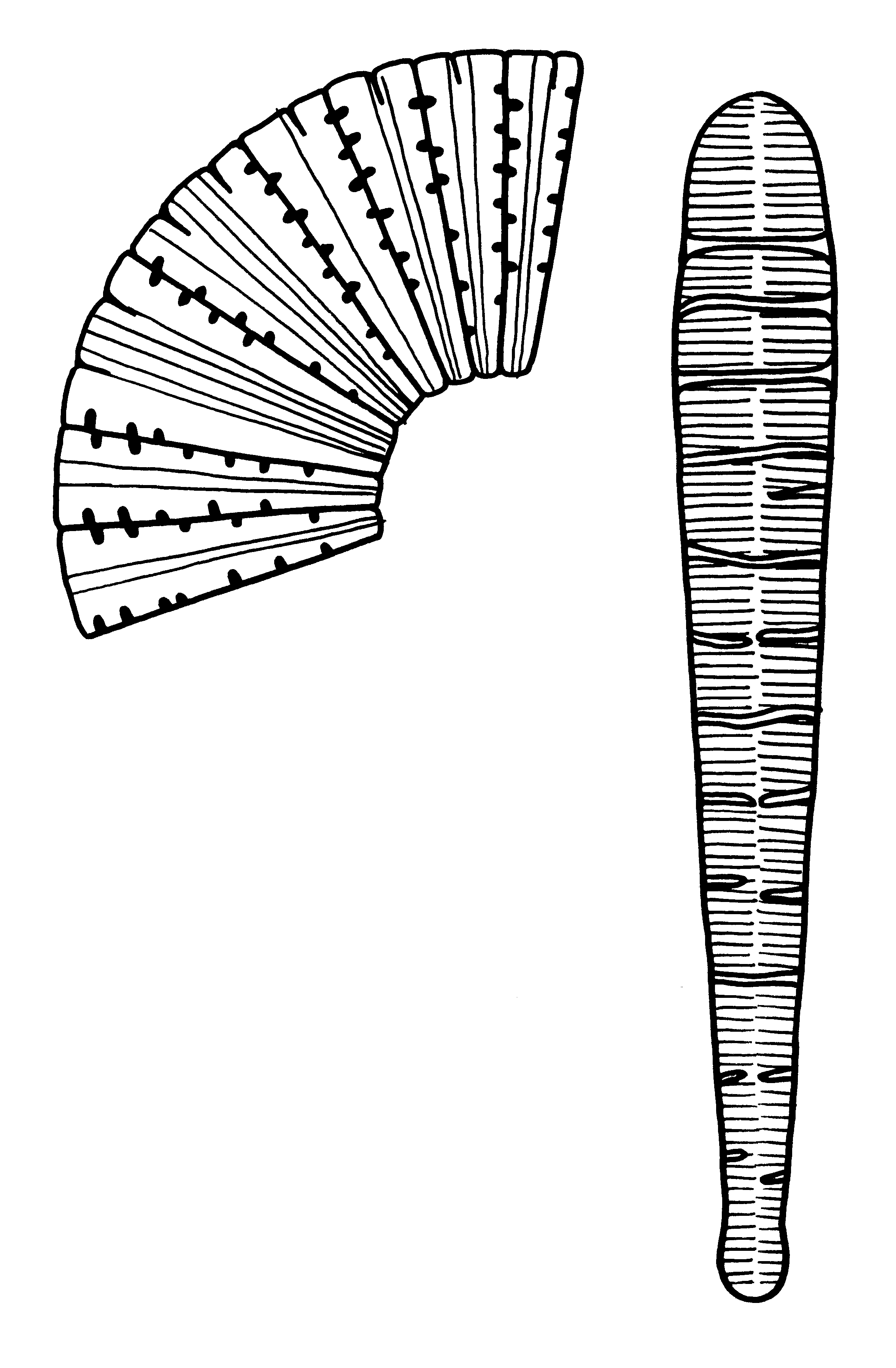 Rozsivky bez raphe
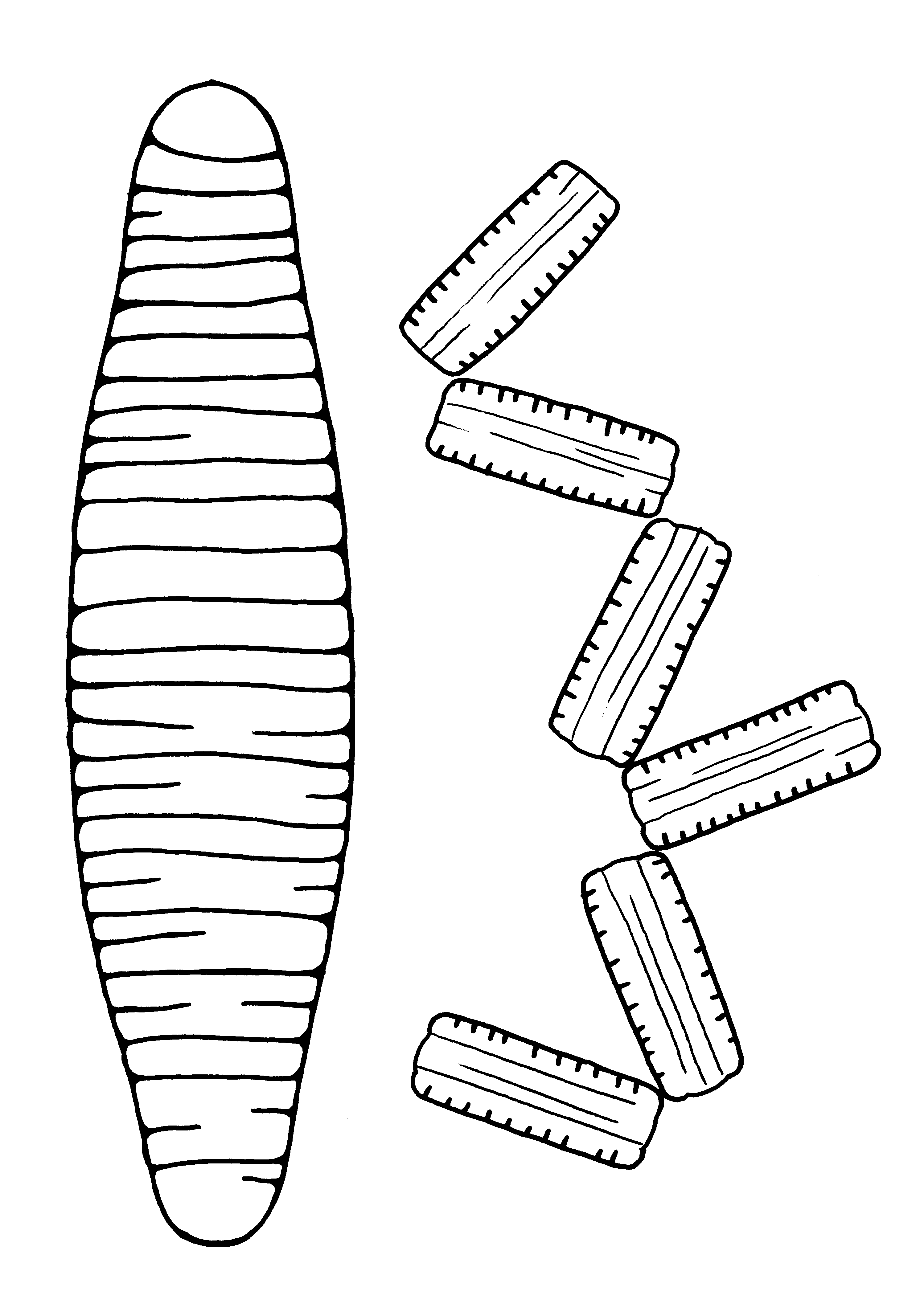 Valvy dvoustraně souměrné
Nemají raphe (postrádají aktivní pohyb)
Občas mají rimoportuly (diagnostický znak)
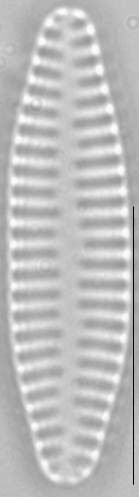 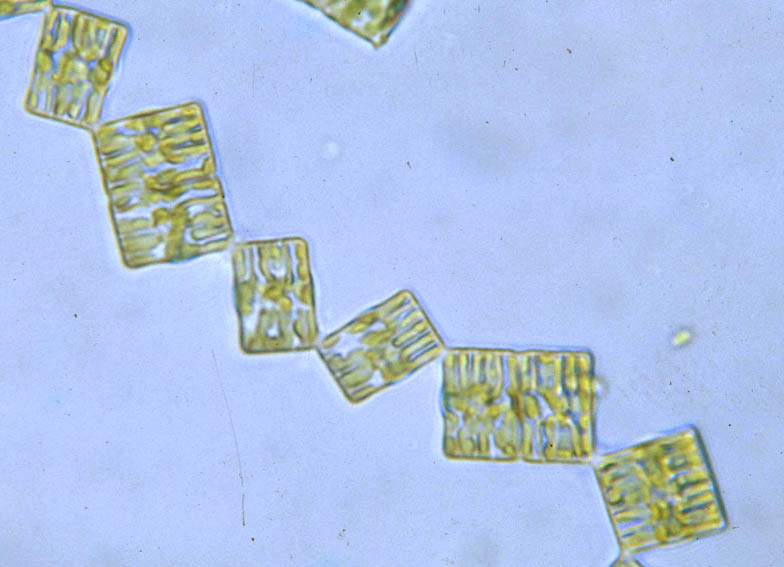 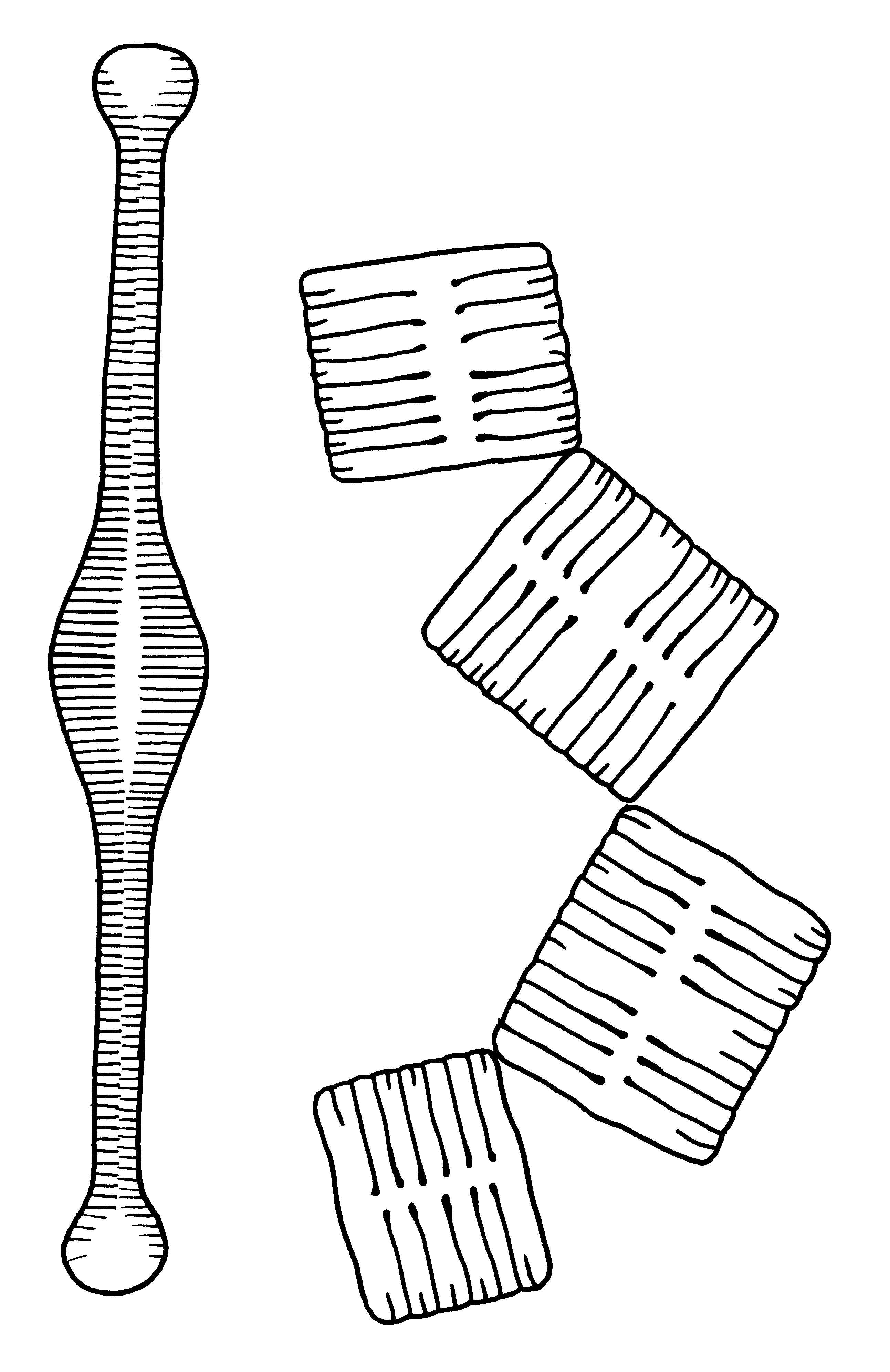 Tabellaria sp.
Staurosira construens var. venter
4
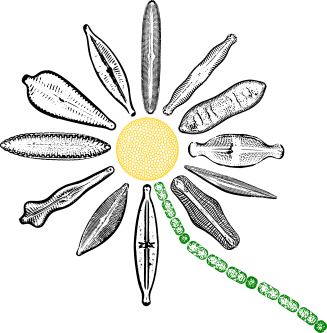 Rozsivky bez raphe
Fragilariales
Fragilaria 
Synedra 
Asterionella
Diatoma
Odondtidium
Meridion
Hannaea
Tabellariales
Tabellaria
Tetracyclus
Asterionella
Dlouhé frustuly, heteropolární - souměrné podle apikální osy, nesouměrné podle transapikální osy (jeden konec širší než druhý)
Buňky spojené širším apexem pomocí slizu do hvězdicovitých kolonií
Širší konec s koncovým polem 
Konce frustul hlavaté – kapitátní 
Kosmopolitní (lehce se šíří – antropochorie, eutrofní vody, plankton)
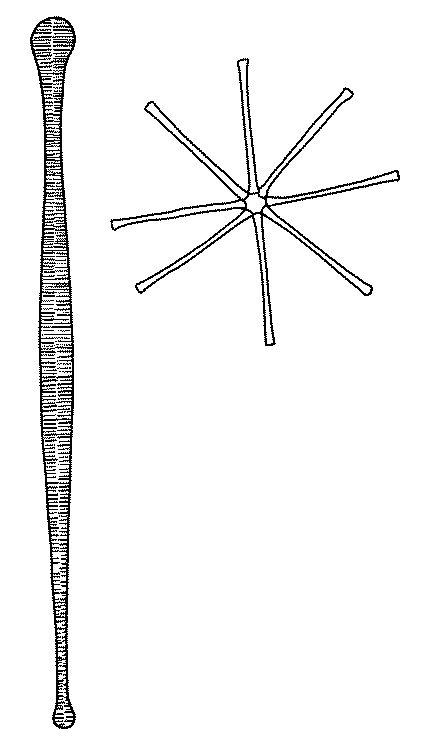 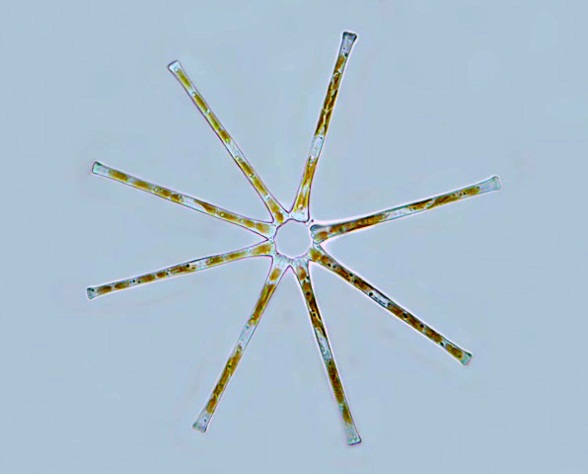 Asterionella formosa
Asterionella ralfsii
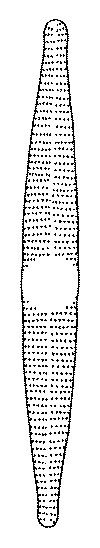 Ctenophora
Dříve Synedra
Frustuly prodloužené
Lineární až lanceolátní
V centrální oblasti fascia, s „ghost striae“
Bentos, epifyton, halofilní
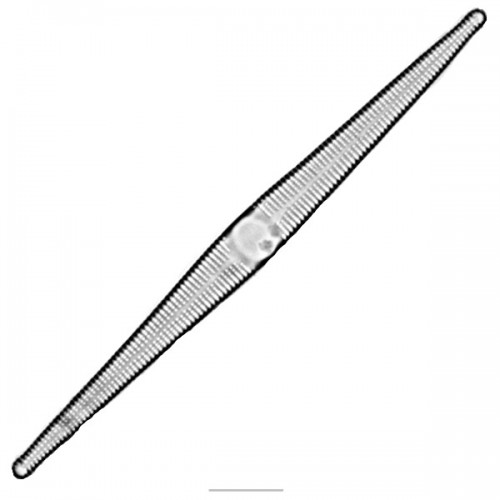 Ctenophora pulchella
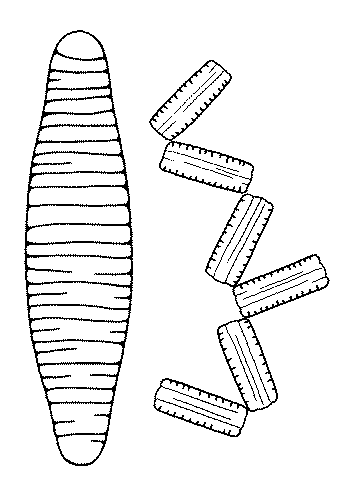 Diatoma
Frustuly eliptické až lineární
Konce někdy mírně kapitátní
Transapikální (příčná) žebra- costae
Na koncích jsou koncová pole (apical pore fields) – sekrece slizu
Kolonie uspořádané „cik-cak“
Diatoma vulgaris (nemá trny)
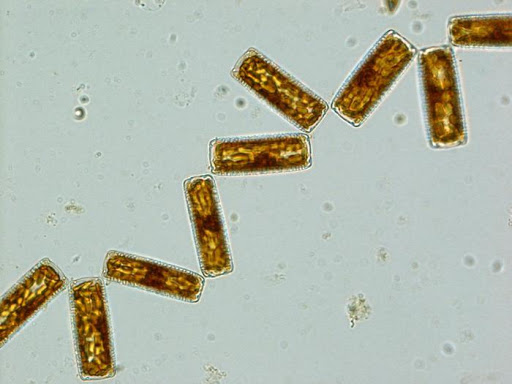 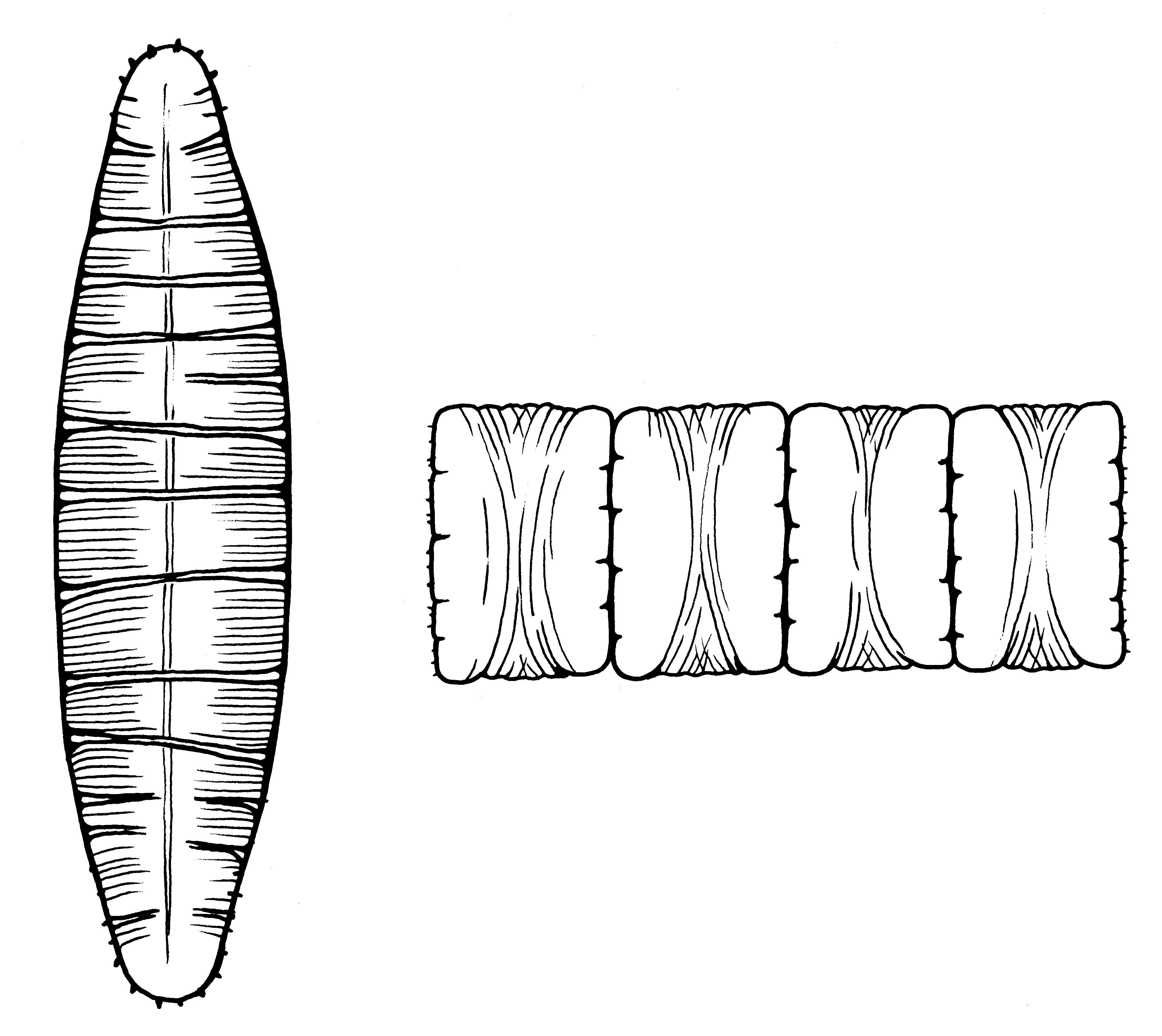 Odontidium
Frustuly eliptické až lineární
Konce někdy mírně kapitátní
Na koncích jsou trny
Kolonie rovné 
Odontidium hyemale, Odontidium mesodon

        Odontidium mesodon (má trny)
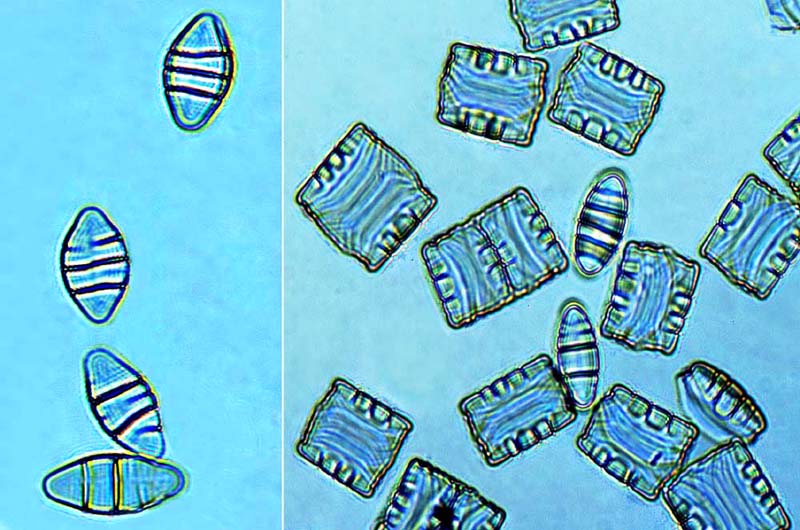 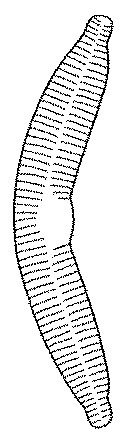 Hannaea
Valvy zahnuté
Uprostřed na ventrální straně tumidní, okolo „ghost“ (velmi jemné, až průhledné) striae
Konce kapitátní
Především arktický a vysokohorský druh, čisté chladné tekoucí vody, smáčené skalní stěny
Hannaea arcus
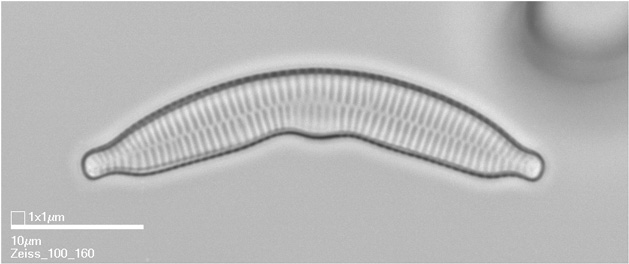 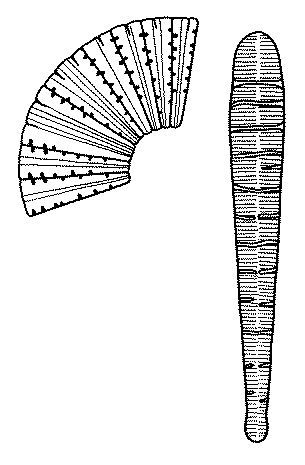 Meridion
Frustuly heteropolární: asymetrické k transapikální ose, symetrické k apikální ose (podle osového pole)
Žebra- costae
Frustuly z pleurálního pohledu klínovité
Z valvárního pohledu kyjovité
Tvoří vějířovité nebo kruhovité kolonie
Stenotermní
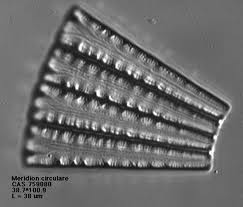 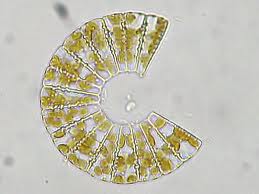 Meridion circulare
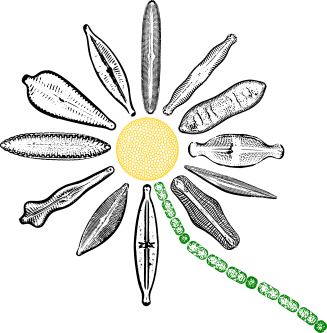 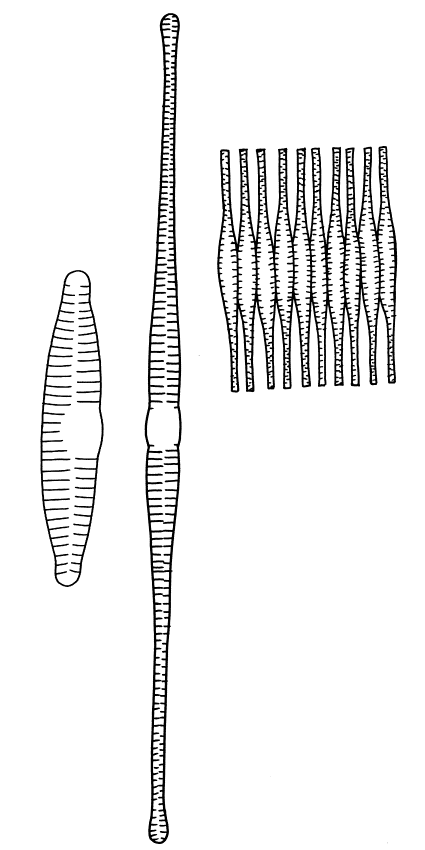 Fragilaria
Heterogenní, tvarově variabilní rod
Tvoří kolonie spojené pomocí trnů
1 rimoportula na každé valvě
Valvy rovné až lanceolátní (kopinaté)
Centrální oblast expandovaná (na jednu či obě strany)
Převážně planktonní

Dříve velmi širokým rodem- Fragilaria sensu lato

Fragilaria sensu stricto (bez krátkých forem- Fragilariaforma a podobné, Williams and Round (1987), v této prezentaci)

Fragilaria sensu lato – vše určeno jako Fragilaria (Süßwasserflora von Mitteleuropa) 


      Platné jméno možné najít na Algaebase http://www.algaebase.org/
      nebo na DiatomBase https://www.diatombase.org/
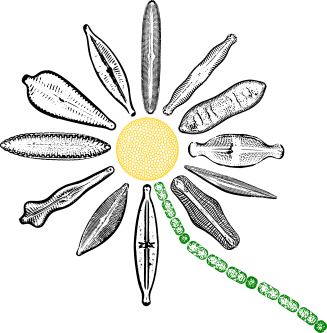 Fragilaria versus Synedra
1. pohled na věc:
Fragilaria se od rodu Synedra odlišuje dlouhými pásovitými koloniemi 
Synedra tvoří vějířovité kolonie
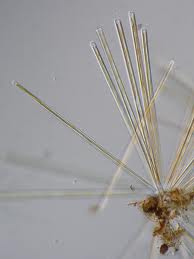 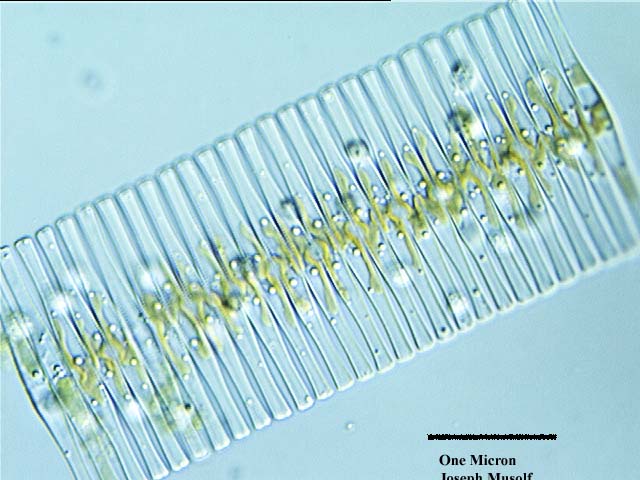 Fragilaria sp.
Synedra sp.
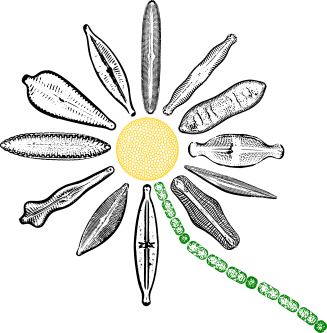 Fragilaria versus Synedra II
2 pohled na věc: 

Některé sladkovodní druhy rodu Synedra jsou zařazeny do rodu Ulnaria
Synedra ulna, S. acus, S. radians a pod. nyní v rodu  Ulnaria

Zbytek rodu Synedra rozdělen takto:
S. fasciculata, S. truncata nyní řazeny do rodu Tabularia
Synedra pulchella = Ctenophora pulchella

Z toho vyplývá, že Synedry jsou nyní pouze mořské a brakické. Dělení podle tvaru kolonií funguje, ale již to není Synedra, ale Ulnaria
Fragilaria se rozpadla na:
Fragilaria sensu stricto (např.  F. vaucheriae, F. crotonensis)

 + odpadlíci:
Fragilariforma (původní Fragilaria virescens)
Stauroforma (malé variety Fragilaria virescens)
Pseudostaurosira (původní Fragilaria brevistriata)
Staurosira (původní Fragilaria construens)
Staurosirella (původní Fragilaria lapponica)
Staurosira
Striae většinou rovné, ve středu se nepotkávají
Často tvoří kolonie spojené trny
Od rodu Fragilaria se liší absencí rimoportuly  

Staurosira construens (dříve Fragilaria construens)
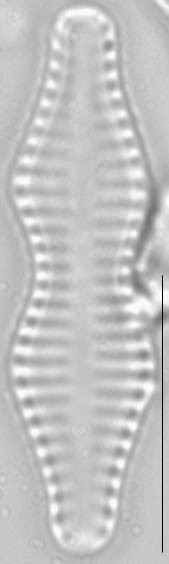 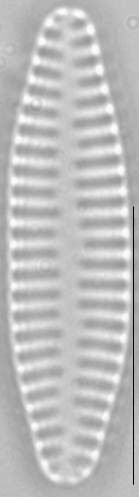 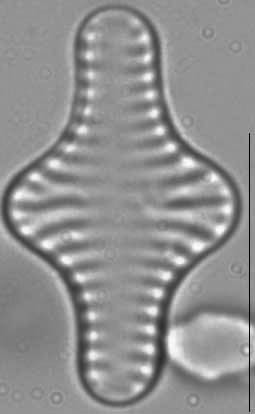 Staurosira construens
Staurosira construens var. venter
Staurosira construens var. binodis
Pseudostaurosira
Velmi široké osové pole
Striae zkrácené
Může tvořit kolonie (spojení valva na valvu)
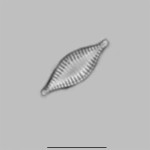 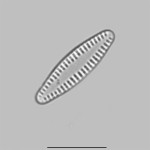 Pseudostaurosira brevistriata
Pseudostaurosira parasitica
Staurosirella
Písečné substráty
Strie tvořené lineolátními areolami (Staurosira oválné)
Koncové pole na obou pólech (Staurosira je nemá)
Tvoří kolonie spojené valvami
Může tvořit slizové stopky
Hrubší strie než Staurosira
Příklad: Staurosirella leptostauron
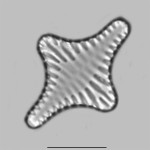 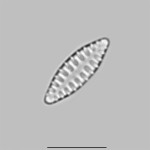 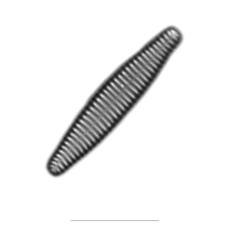 Stauroforma
Strie se potkávají uprostřed valvy
Centrální oblast chybí
Vznikla odtrhnutím menších forem Fragilaria virescens
Rimoportula chybí (tím se odlišuje od rodu Fragilariforma)
Neutrální až kyselé vody bohaté na silikáty
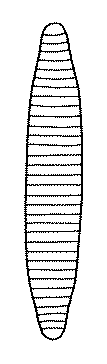 Stauroforma exiguiformis
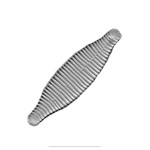 Fragilariforma
Velmi jemná striace
Tvar lineární, lanceolátní či eliptický
Striae se téměř potkávají
Kapitátní konce
Pásovité kolonie
Periodicky vysýchavé biotopy
Tabularia
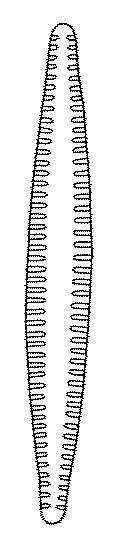 Dříve patřila do rodu Synedra
Široké zkrácené strie – uprostřed valvy široké sternum
Koncová pole na obou pólech
Především mořské a brakické vody, u nás vody s vyšší konduktivitou a vyšším obsahem solí
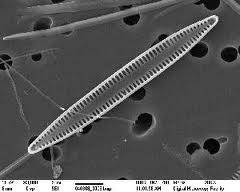 Tabularia fasciculata
Tabellaria
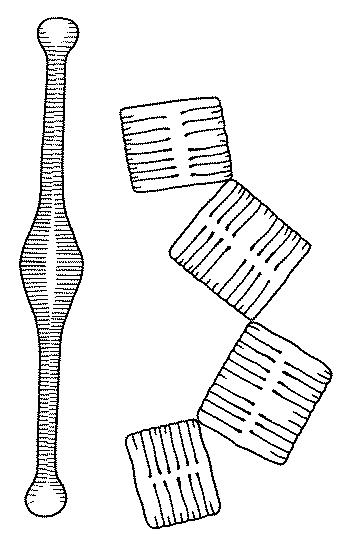 Valvy uprostřed zduřelé
Konce kapitátní
Koncová pole na obou pólech
Jemné striace
Planktonní
„Cik-cak“ kolonie
Tabellaria flocculosa
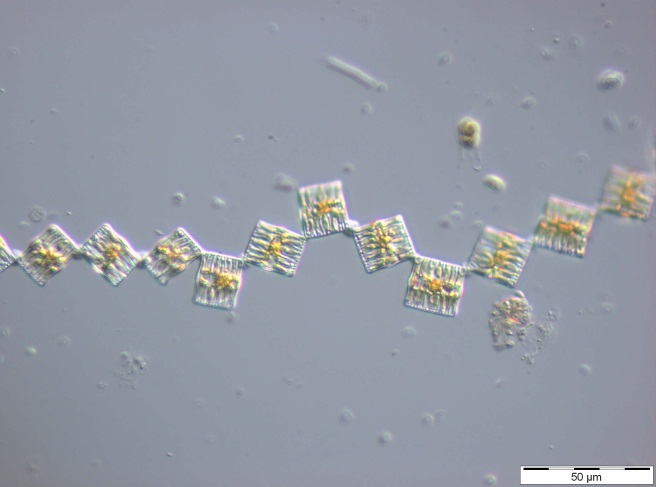 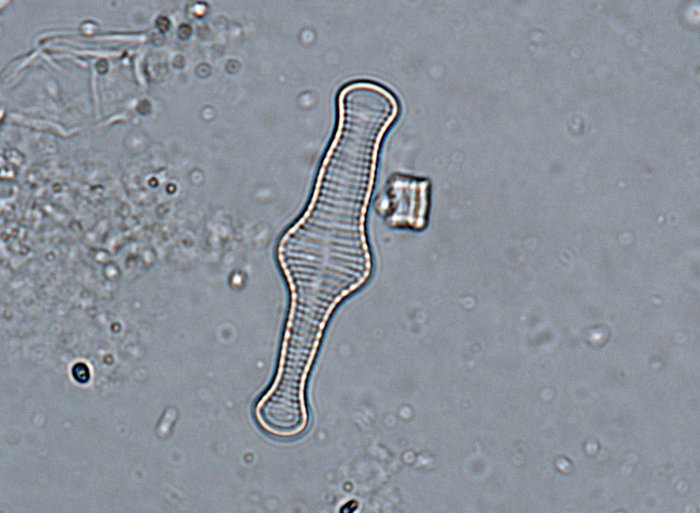 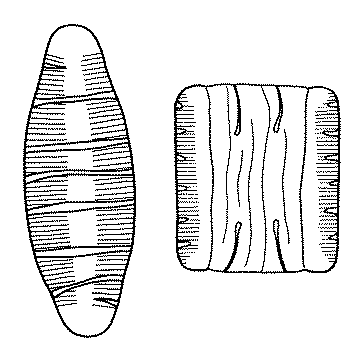 Tetracyclus
Výrazná žebra
Z pleurálního pohledu viditelná výrazná septa
Velmi vzácný
Tetracyclus rupestris: studenomilný bentický druh, čisté horské potoky, vlhké půdy
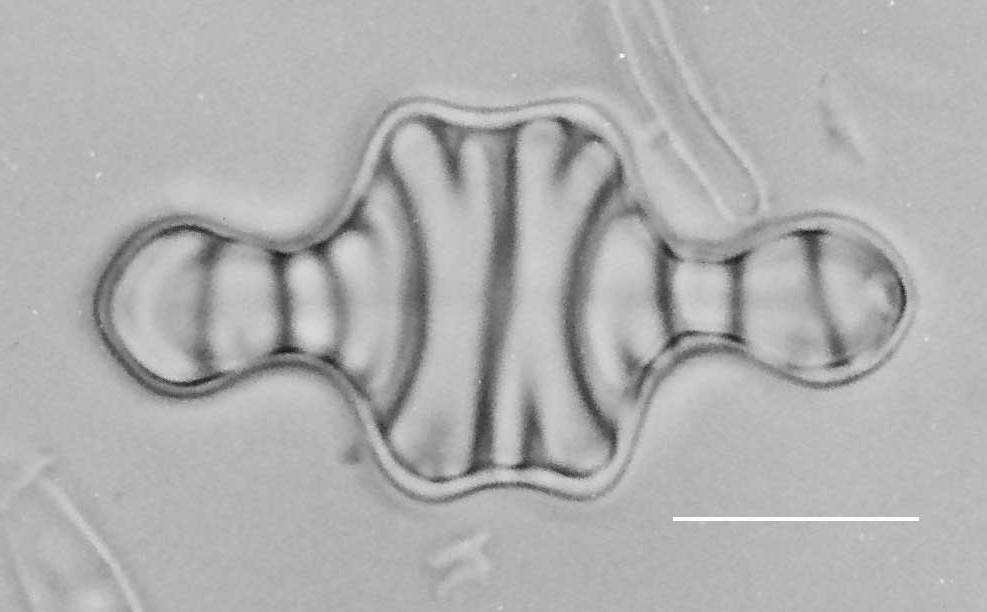 Ulnaria
Schránky lineární, dlouhé
Konce i centrální oblast variabilní
Bentos
Ulnaria ulna
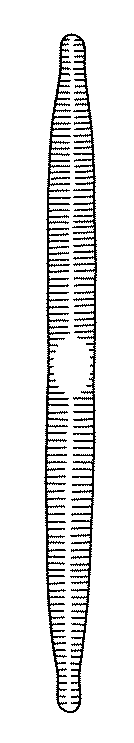 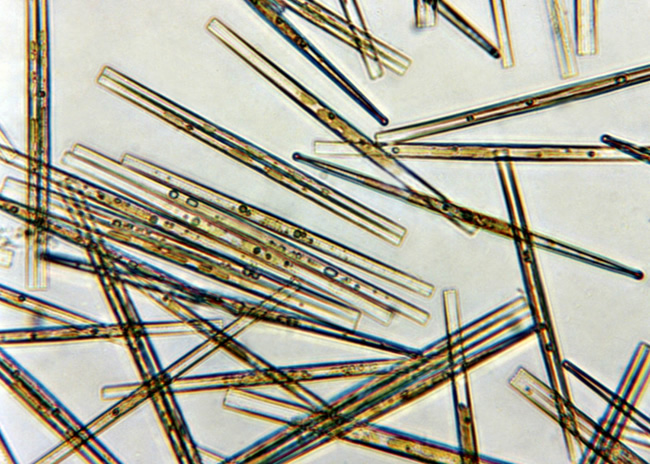 www.landcareresearch.co.nz
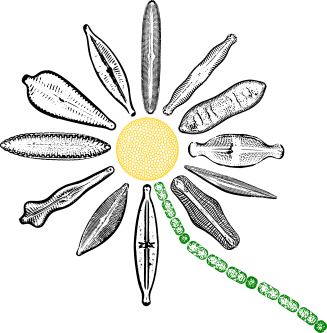 Vynález mikroskopu
kolem roku 1590, holandský brusič čoček a výrobce brýlí  Zacharias Jansen
 Velké zdokonalení  Anthony Van Leeuwenhoek (1632-1723), holandský obchodník s látkami
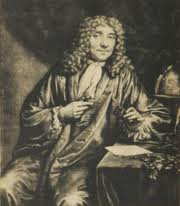 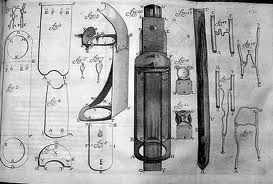 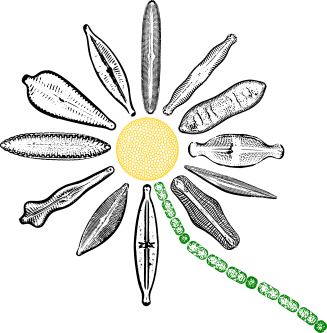 Historie diatomologie
1703 první zmínka o rozsivkách
Autor neznámý
Pravděpodobně pozoroval Tabellaria flocculosa 
Své pozorování předvedl na schůzce Royal Society of London.
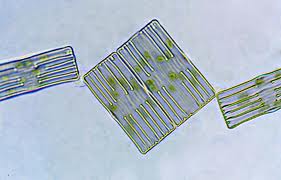 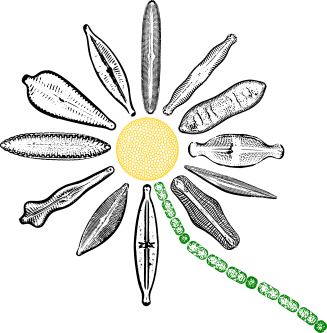 Historie diatomologie
První mikrofotografie rozsivek vznikla kolem roku 1860 ve Frankfurtu nad Mohanem
József Pantocsek, kvalitní historické fotografie (kolem roku 1884), maďarský vědec
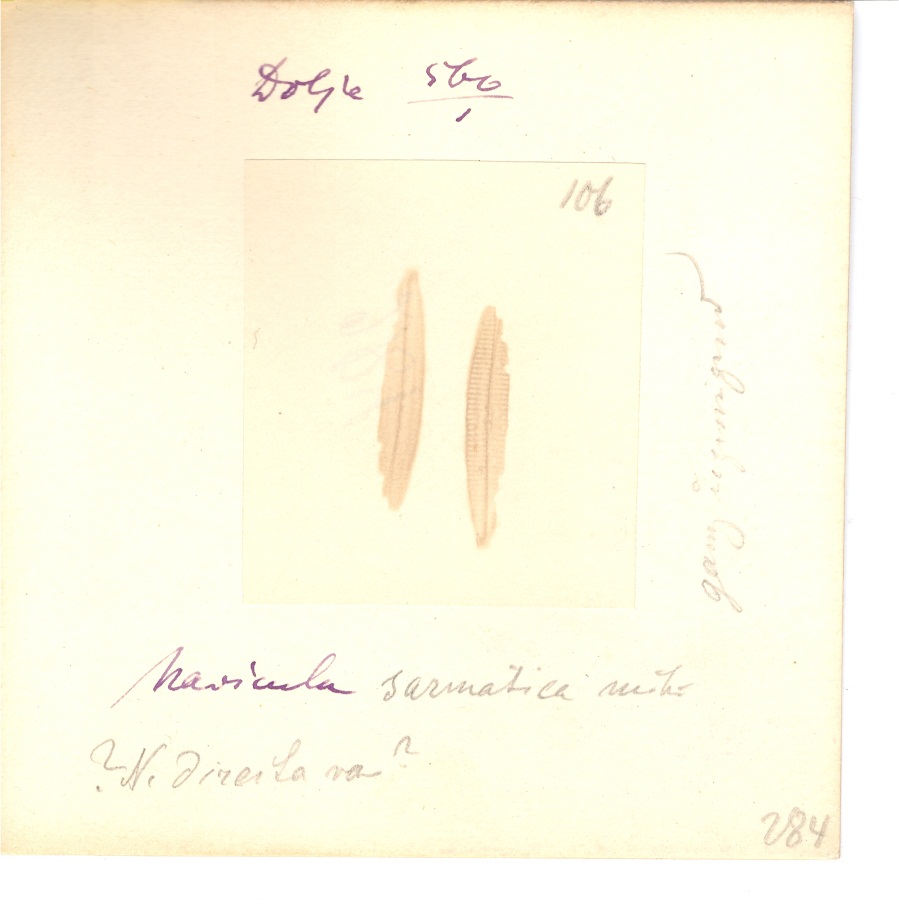 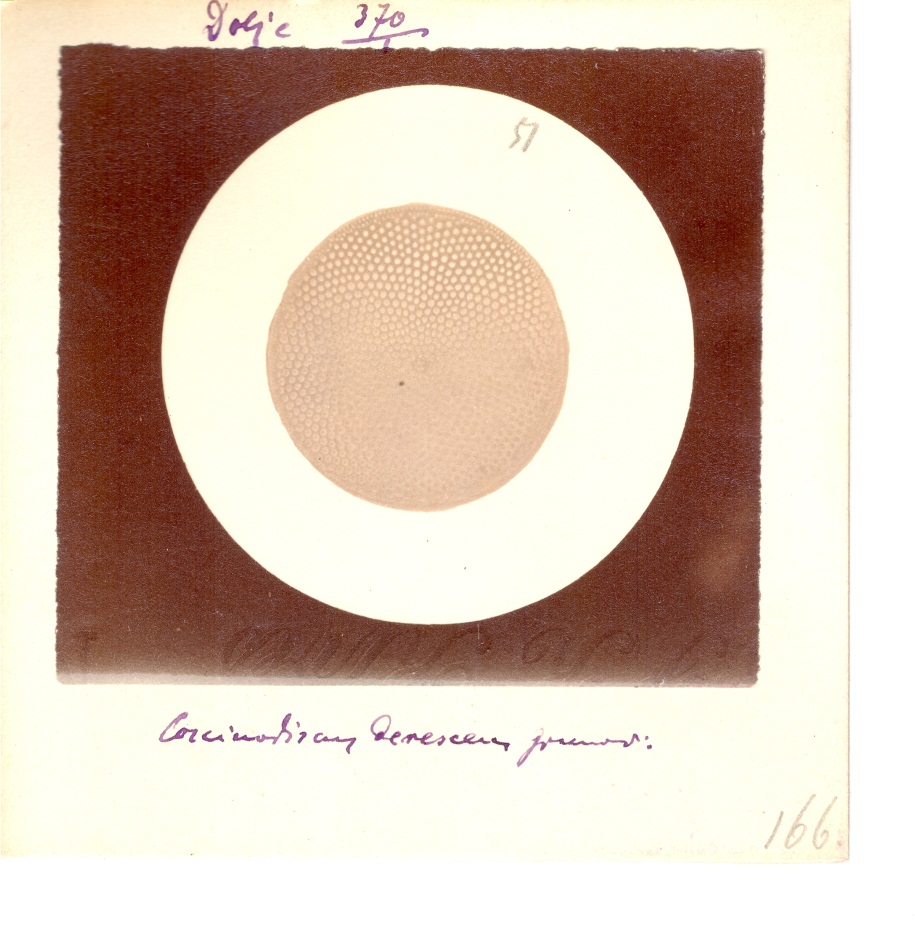 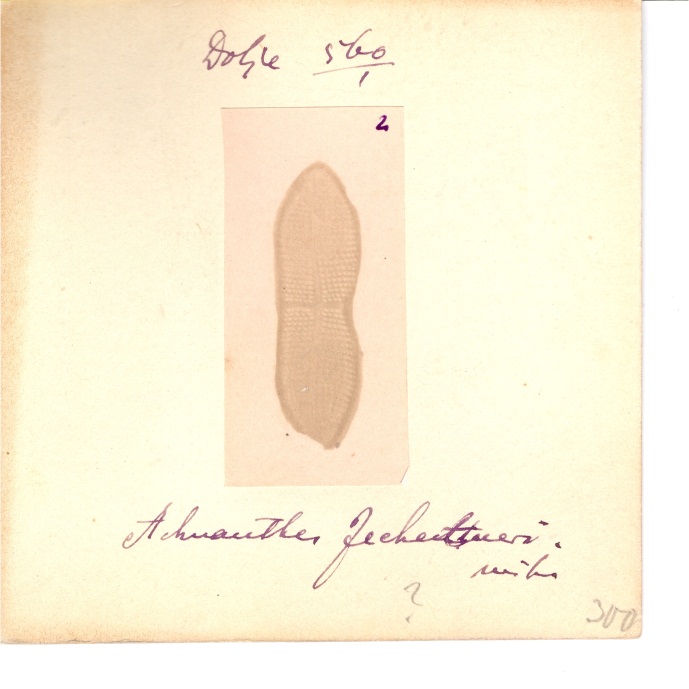 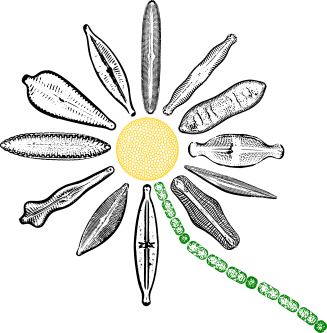 Historie diatomologie
1932 Objev životního cyklu rozsivek (Geitler)
 1988 První použití molekulárních metod v diatomologii  (Medlin)
 2005 Polyfázický nebo holistický přístup ke studiu druhů (Johansen & Cassamata) – propojení morfologie, fyziologie, cytologie, reprodukčních bariér, molekulárních markerů, specifických parazitů, ekologie a/nebo biogeografie
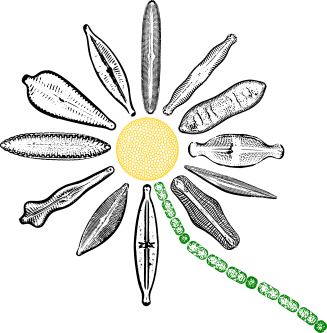 Morfologické pojmy
Stauros: zesílená oblast bez strií, v centrální oblasti valvy







 Rostrátní: podobné jako kapitátní (hlavatý), rostrátní konce 	       nejsou tak expandované – nejsou širší než ostatní 	       části valvy
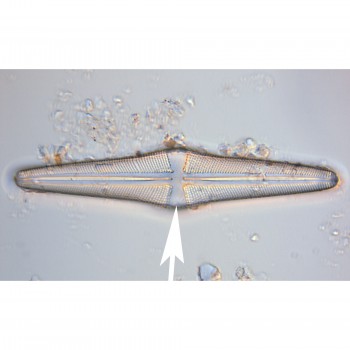 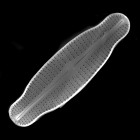 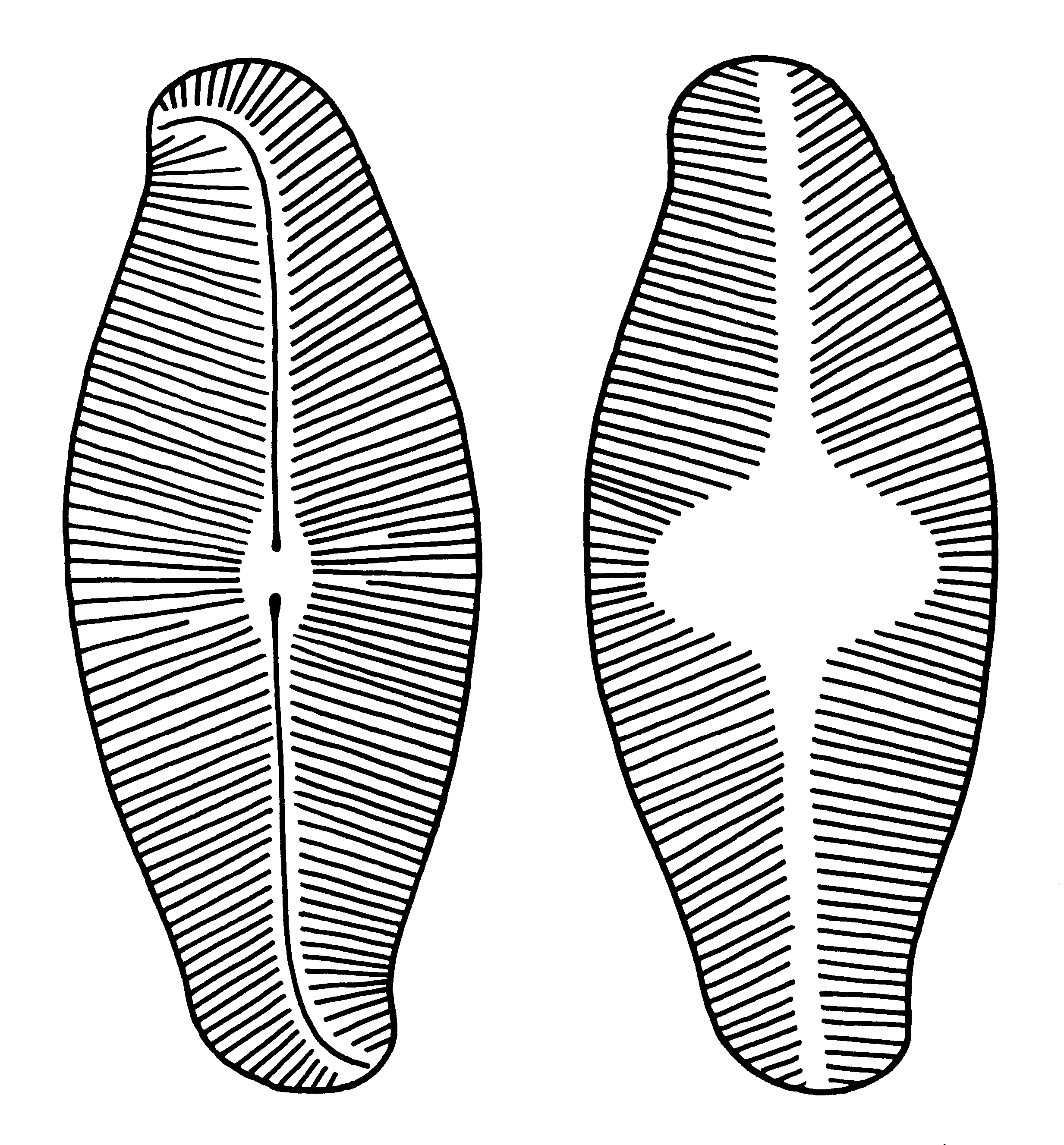 Rozsivky s raphe na jedné valvě
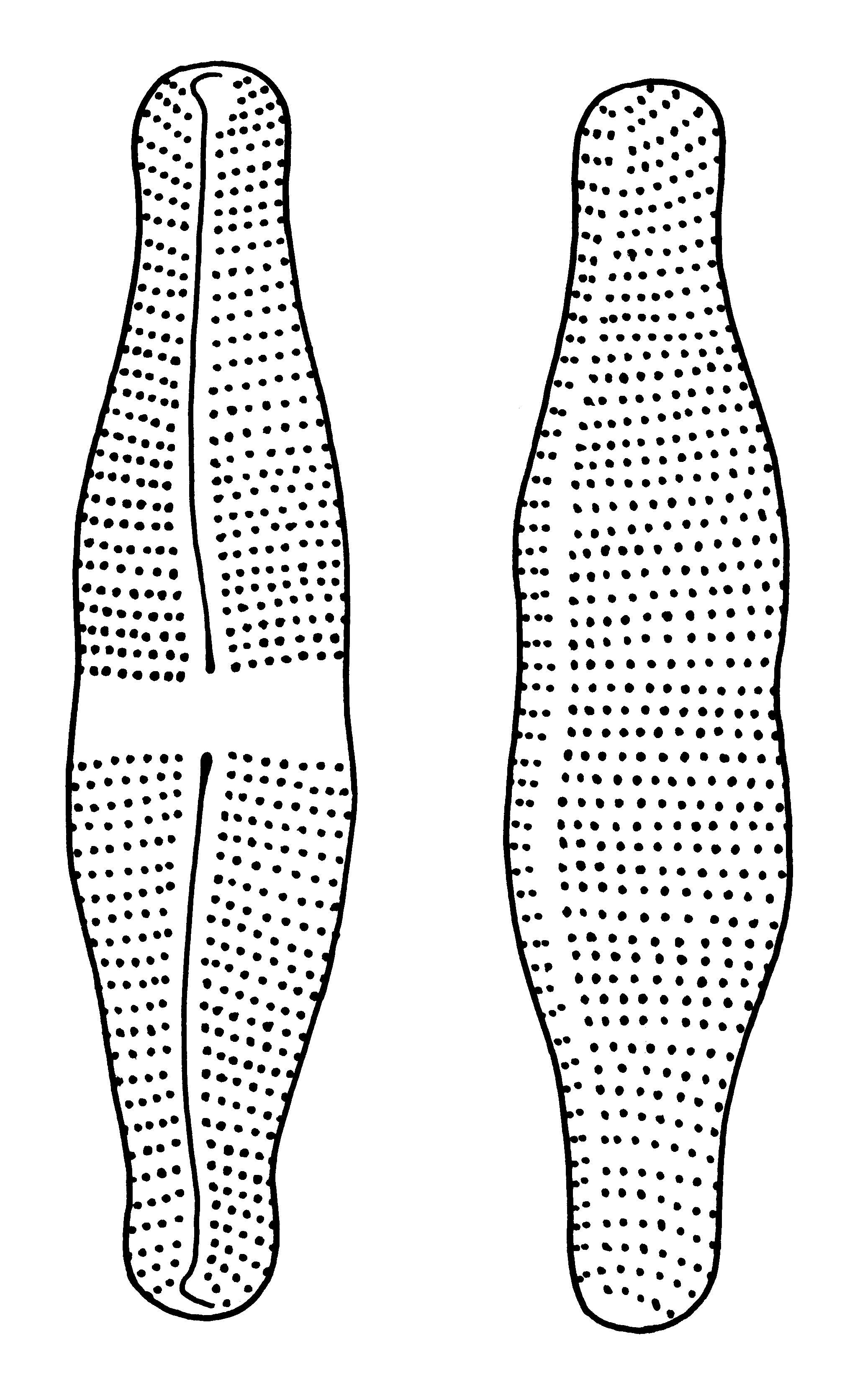 Redukce raphe na jedné valvě, vyplněno křemíkem (pseudoraphe)
 Odlišná striace na valvě s raphe a bez raphe
 Bilaterálně symetrické

 Řád Achnanthales
	 Achnanthes
 	 Cocconeis
 	 Psammothidium
 	 Planothidium
 	 Karayevia
	 Lemnicola
	 Achnanthidium
 	 Eucocconeis
                 Platessa
Achnanthes coarctata
Psammothidium curtissimum
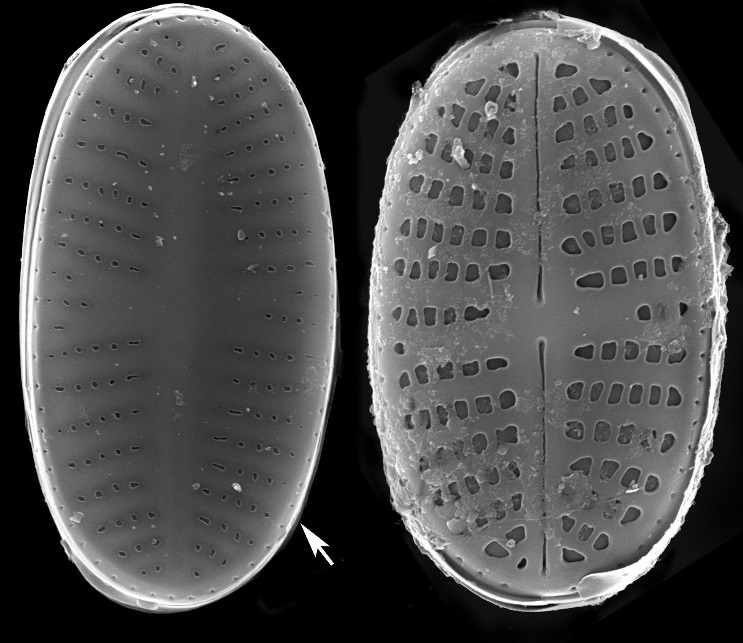 30
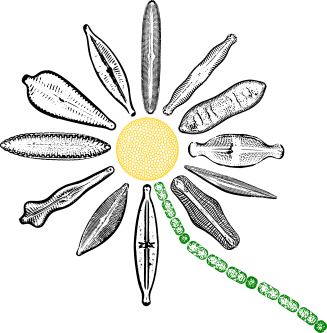 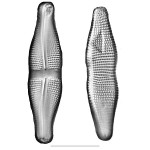 Achnanthes
Valva s raphe má vyvinutou fascii/stauros
Valva bez raphe nemá centrální oblast
Areoly ve striích zřetelné
Valvy jsou z bočního pohledu zahnuté
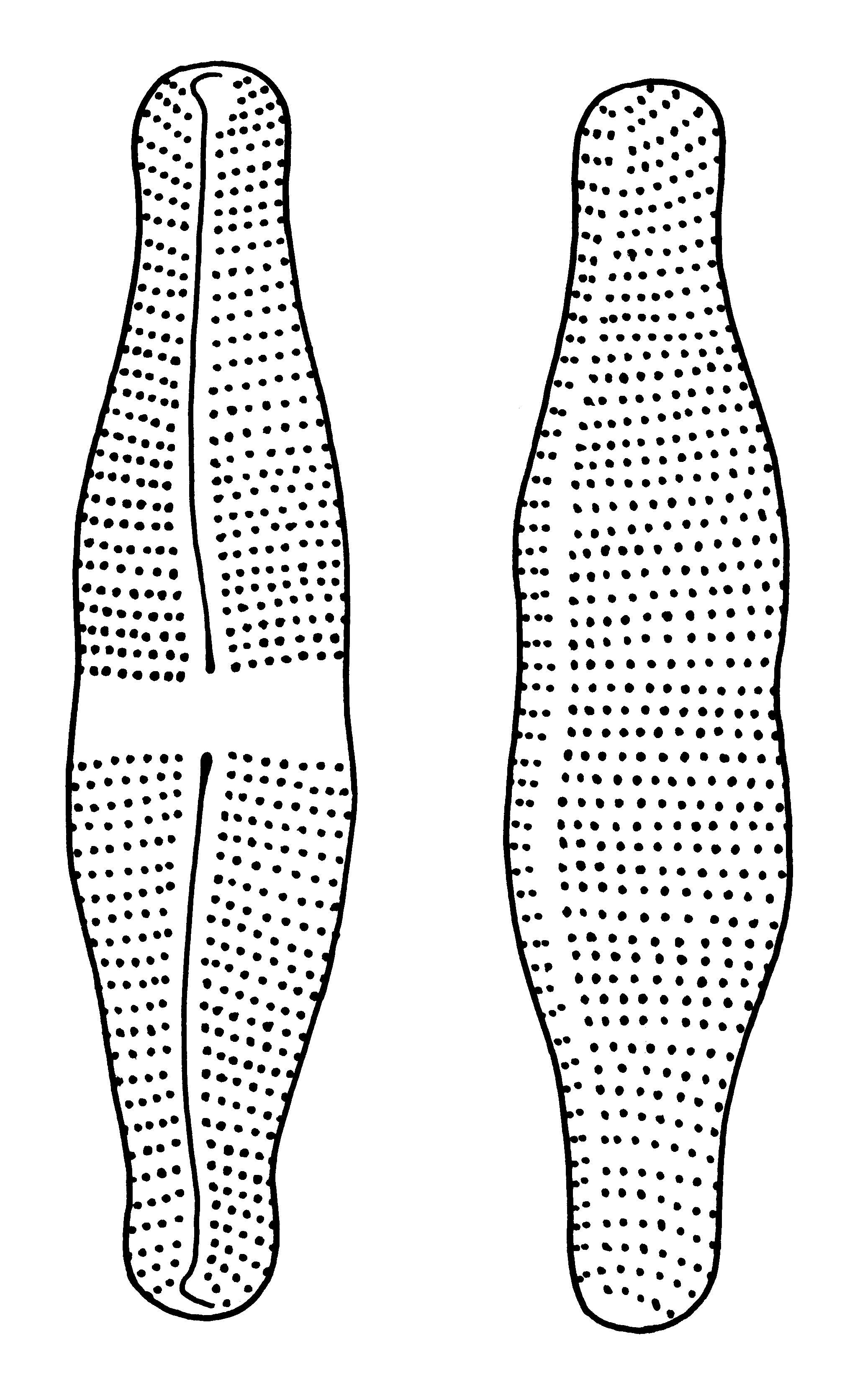 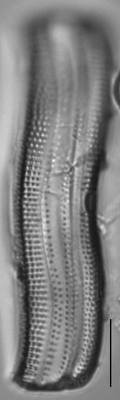 Achnanthes coarctata
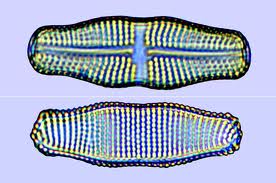 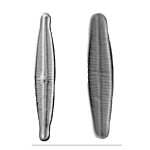 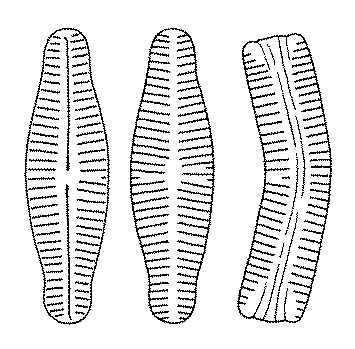 Achnanthidium
Valvy zahnuté (patrné z pleurálního pohledu)
Valva s raphe je konkávní, valva bez raphe je konvexní
Občas přítomna fascia/stauros
Malých rozměrů (30 µm na délu, 5 µm na šířku)
Velmi jemné a početné strie
Kapitátní či rostrátní konce
Může tvořit slizové stopky
Běžné říční druhy
Achnanthidium minutissimum
Achnanthidium exiguum
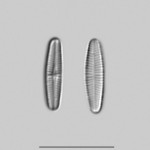 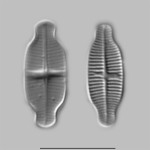 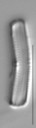 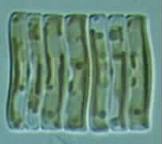 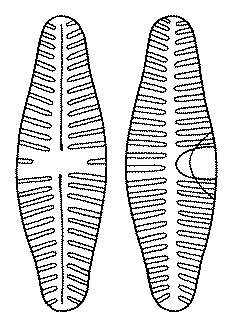 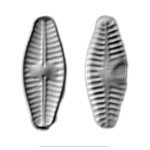 Planothidium
Strie na valvě s raphe radiální
Centrální oblast může být asymetrická
 Na valvě bez raphe výrazná oblast bez strií (cavum), tvar důležitý
Valvy eliptické až lanceolátní
Konce mohou být rostrátní nebo kapitátní

Vyčleněn rod Platessa (chybí cavum)
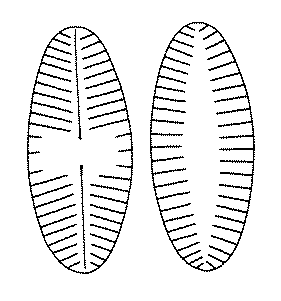 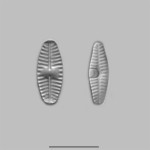 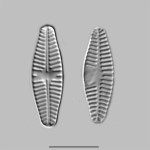 Planothidium lanceolatum
Planothidium frequentissimum
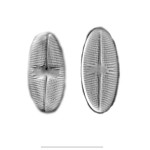 Psammothidium
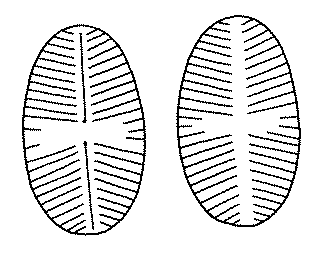 Valva s raphe je konkávní, valva bez raphe je konvexní
Více eliptické než Planothidium
Konce zakulacené
Hustější striace (až 30 striae na 10 µm)
Strie podobné na obou valvách
Terminální konce raphe zahnuté opačným směrem
Výrazná centrální oblast
Často vázáno na písčité substráty
Psammothidium subatomoides
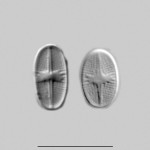 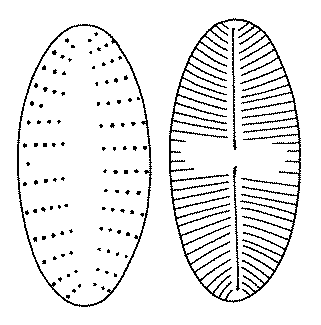 Karayevia
Valva s raphe radiální strie
Valva bez raphe má téměř paralelní striae
Valvy eliptické až lanceolátní
Terminální konce raphe zahnuté na stejnou stranu


Karayevia oblongella: nově Platessa oblongella (druh s fascinující historií stihnul vystřídat 5 rodů- Achnanthes-Planothidium-Psammothidium-Karayevia-Platessa
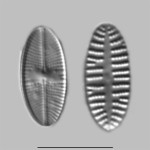 Cocconeis
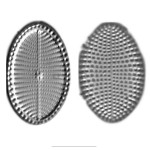 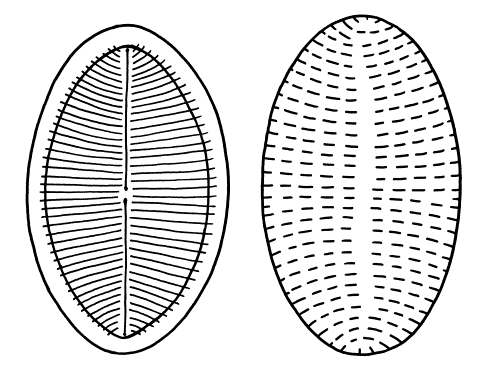 Valvy eliptické až kulaté
Valvy s raphe mají po obvodu hyalinní oblast
Valvy zahnuté
Terminální konce raphe rovné
Velmi běžný epifyt
Cocconeis placentula
Cocconeis pediculus
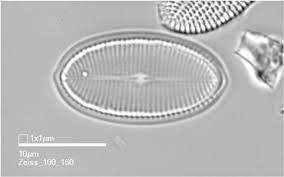 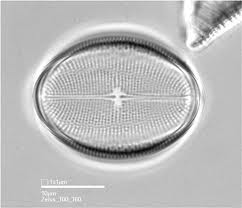 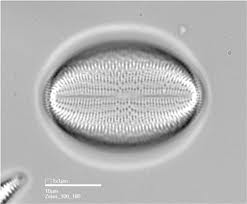 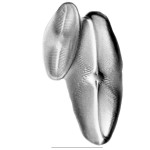 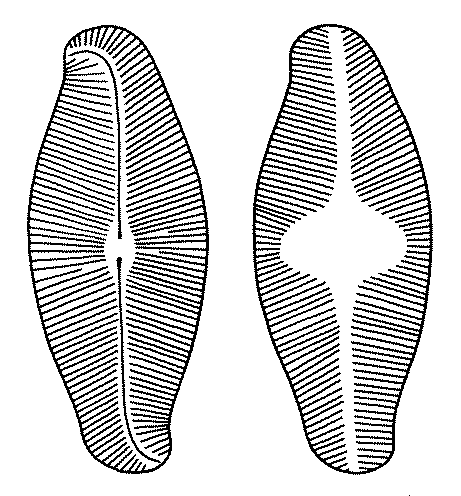 Eucocconeis
Osové pole sigmoidní - zahnuté do S 
Celkem vzácný
Litorál oligotrofních jezer, smáčené zdi
Eucocconeis flexella
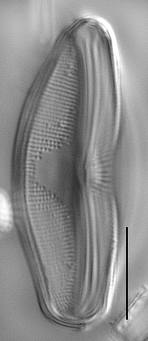 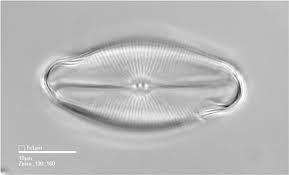 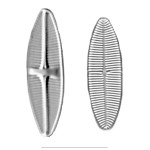 Lemnicola
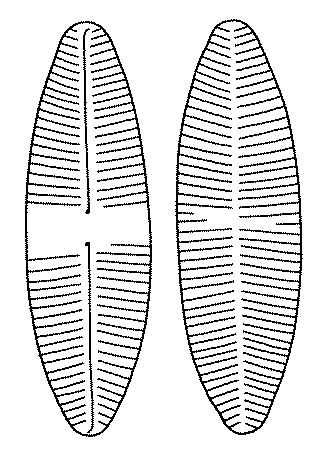 Valva s raphe má asymetrický stauros
Konce mohou být subrostrátní
Valvy lineární až lineárně eliptické
Žije epifyticky (Lemna, Wolfia)
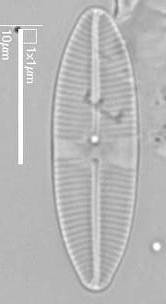 Lemnicola hungarica
Děkuji za pozornost!
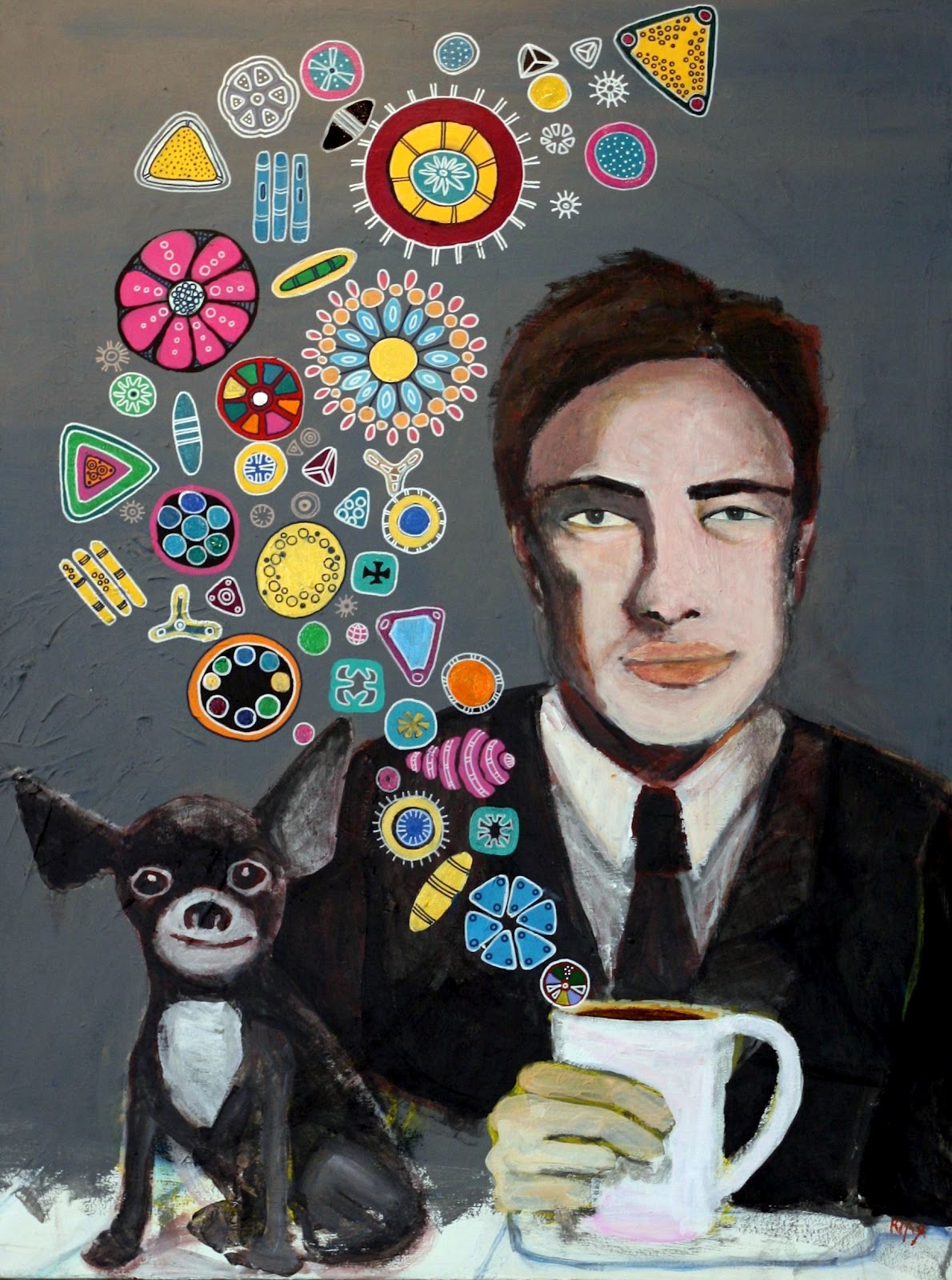